ПРОГРАММА  ЭКСПЕРИМЕНТАЛЬНОЙ ПЛОЩАДКИ«Этнопедагогический подход в воспитании казахстанского школьника»
Исполнитель эксперимента:   
Педагогический коллектив средней школы №41
 Научное руководство: 
Директор РГКП «Государственный историко-культурный музей-заповедник «Бозок» КК МКС РК  Бурбаева С.Б.,  кандидат педагогических наук
Ахметова К.К., кандидат педагогических наук, член корреспондент Академии педнаук
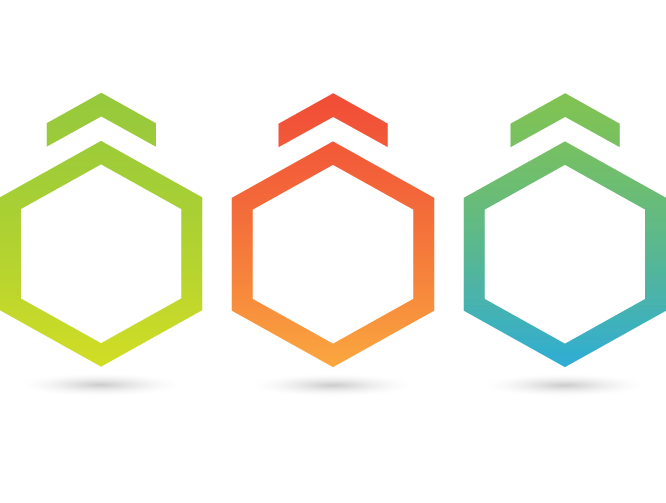 ПРОБЛЕМА ИССЛЕДОВАНИЯ:
Каковы этнопедагогические аспекты воспитания казахстанского школьника в современной школе?
Нельзя воспитывать в ребенке высокие нравственные начала, не давая ему хотя бы элементарных знаний о том, что было до него.
Основным содержанием этнопедагогики являются простые истины, культивируемые почти в каждой семье - именно то, чего так не хватает современному обществу.
Этнопедагогика – это наши истоки, и поэтому  мы должны знать историческое прошлое, чтобы уметь передать это детям.
Этнопедагогика – это наука, осуществляющая связь между прошлым и будущим
ОБЪЕКТ 
ЭКСПЕРИМЕНТА
 
учебно-воспитательный 
процесс в школе
ПРЕДМЕТ 
ЭКСПЕРИМЕНТА
  
Этнокультурные 
подходы 
в процессе 
духовно-нравственного 
воспитания учащихся
ЗАМЫСЕЛ 
ЭКСПЕРИМЕНТА 
Процессу успешного 
формирования 
этнического 
самосознания 
способствует открытие
 Центра  этнопедагогики
Задачи эксперимента:
 Обосновать и экспериментально проверить педагогические условия этнопедагогизации целостного учебно-воспитательного процесса
 Изучить возможности и пути использования этнокультурных традиций в работе школы по нравственному воспитанию учащихся
 Раскрыть содержание воспитания этнокультурной личности на народных традициях
 Определить специфику духовно-нравственного воспитания школьников для достижения максимальной социальной адаптации через изучение исторического наследия предков
 Выявить педагогические условия, обеспечивающие нравственное воспитание школьников через их приобщение к этническим традициям.
 Развивать учебно-исследовательскую, информационно-коммуникативную, социально-трудовую, эмоционально-ценностную компетенции учащихся через общение с жителями, работу с местным этнокультурным материалом
Цель эксперимента: 

создать педагогические условия для использования этнопедагогического подхода в учебно-воспитательном процессе
A
B
C
D
ДИАГНОСТИЧЕСКИЙ ИНСТРУМЕНТАРИЙ
МЕТОДЫ ИССЛЕДОВАНИЯ
ТЕОРЕТИЧЕСКИЕ
анализ исторической, методической, 
социологической литературы
методы теоретического моделирования
сравнительный анализ
Средства оценивания результатов эксперимента: анкеты, интерьвью
ЭМПИРИЧЕСКИЕ
 обобщение передового педагогического опыта
 экспертная оценка результативности образовательного процесса
 статистические и социометрические методы
Тесты, экспериментальные дидактические материалы
ЦЕНТР  ЭТНОПЕДАГОГИКИ
Сәндік қолданбалы өнер және ұлттық қолөнер 
Декоративно-прикладное искусство и рукоделие
ВВЕДЕНИЕ
 НАЦИОНАЛЬНО-РЕГИОНАЛЬНОГО 
КОМПОНЕНТА В СОДЕРЖАНИЕ ОБРАЗОВАНИЯ
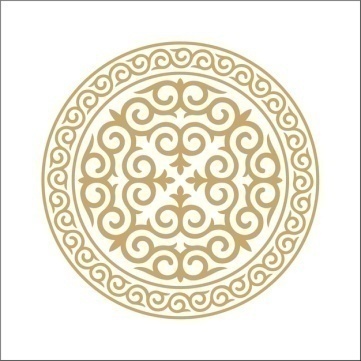 Ұлттық салт-дәстүрді насихаттайтын театрлық қойылымдар 
 Искусство устной легенды
ПРОВЕДЕНИЕ
 ПОИСКОВО-ИССЛЕДОВАТЕЛЬСКИХ РАБОТ 
ПО СБОРУ МЕСТНОГО ФОЛЬКЛОРНОГО МАТЕРИАЛА
Этноинструменталды ырғақЭтноинструментальные ритмы
ЭТНОКУЛЬТУРНОЕ  ПРОСВЕЩЕНИЕ УЧИТЕЛЕЙ
Ата-баба тарихы – жеке тұлға дамуының негізі.  
История предков – основа развития личности
Критерии оценки ожидаемых результатов
Формирование ценностного отношения к истории своего народа; развитие интереса к приобретению знаний, умений и навыков по этнопедагогике
Формирование культуры межнациональных отношений на основе уважения и изучения духовных ценностей разных народов
Развитие способностей по различным видам народного творчества
Освоение самобытной жизни, языка и культуры родного народа, а также изучение культуры других народов
01
02
03
04
1
2
3
ОСНОВНЫЕ ЭТАПЫ ЭКСПЕРИМЕНТА
ПОДГОТОВИТЕЛЬНЫЙ ЭТАП:
Определение стартовых условий – процесс сбора, обработки и обсуждения базовой информации, самоанализ. Формулирование  противоречия, постановка и обоснование проблемы, идеи эксперимента. Разработка  программы эксперимента.  Презентация программы эксперимента. Создание  рабочей  группы
ПРАКТИЧЕСКИЙ ЭТАП
Проведение исследовательских работ школьников и педагогов по изучению нематериального культурного наследия казахов и способов репрезентации его в музейном формате. 
Систематизация и оформление материала.  
Проведение  мониторинга . Функционирование кружков секций
ОБОБЩАЮЩИЙ ЭТАП
 Анализ результатов эксперимента; 
оформление и описание хода и результатов эксперимента
МЕТОДОЛОГИЧЕСКАЯ  ОСНОВА ЭКСПЕРИМЕНТА:
Методологической основой эксперимента являются теории, концепции, раскрывающие проблему духовно-нравственного воспитания, современные этноисторические концепции развития культуры и образования, положения об этнической культуре и ее воспитательных возможностях, этнопедагогическая концепция воспитания и образования
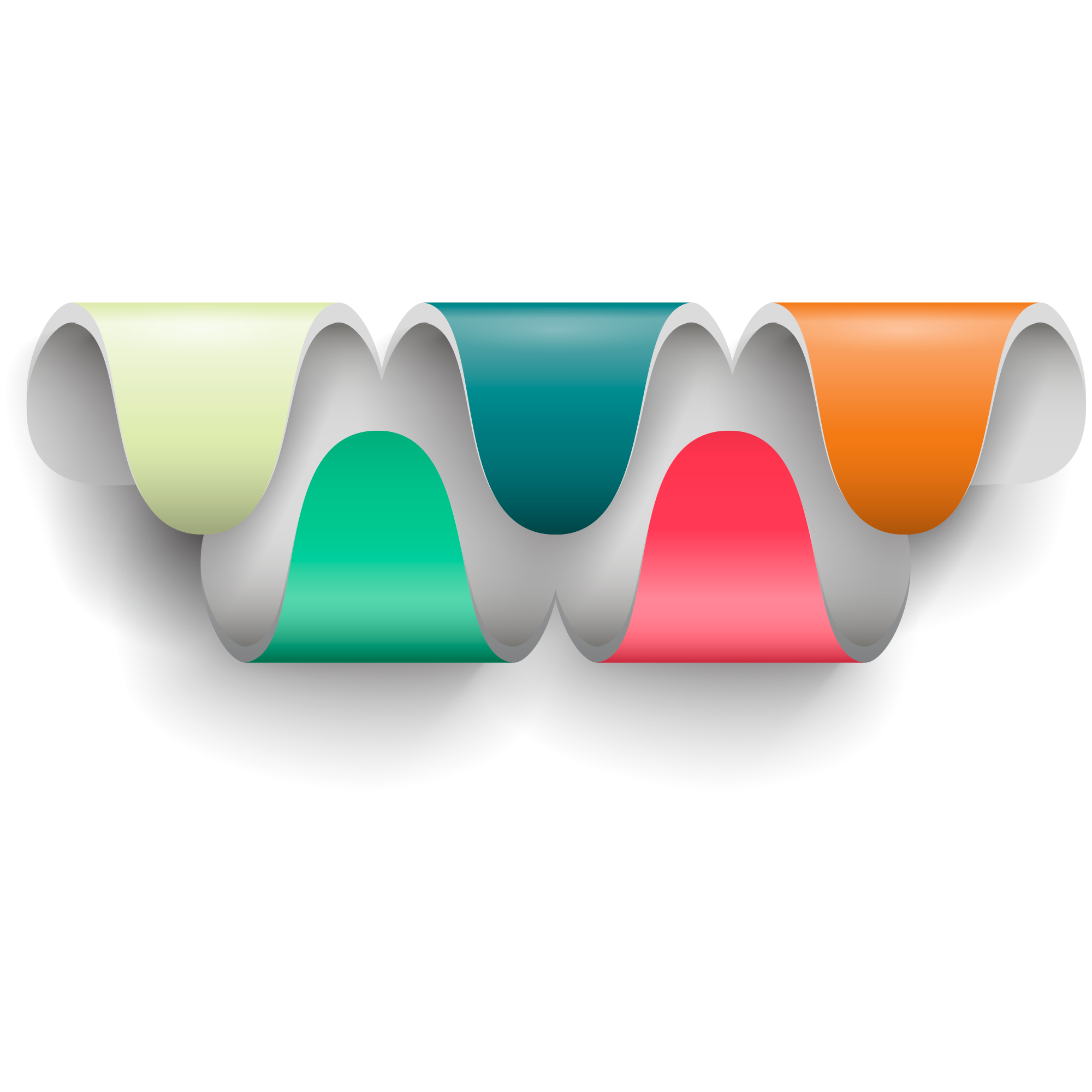 аксиологический подход при изучения произведений национальнойхудожественной литературы, 
культурологический подход, рассматривающий этническую культуру как органическую часть общечеловеческой культуры, раскрывающий культурообразующую функцию социальной среды,
личностно-деятельный подход к изучению образовательно-воспитательного процесса, позволяющий творческое овладение духовно- ценностным опытом предшествующих поколений
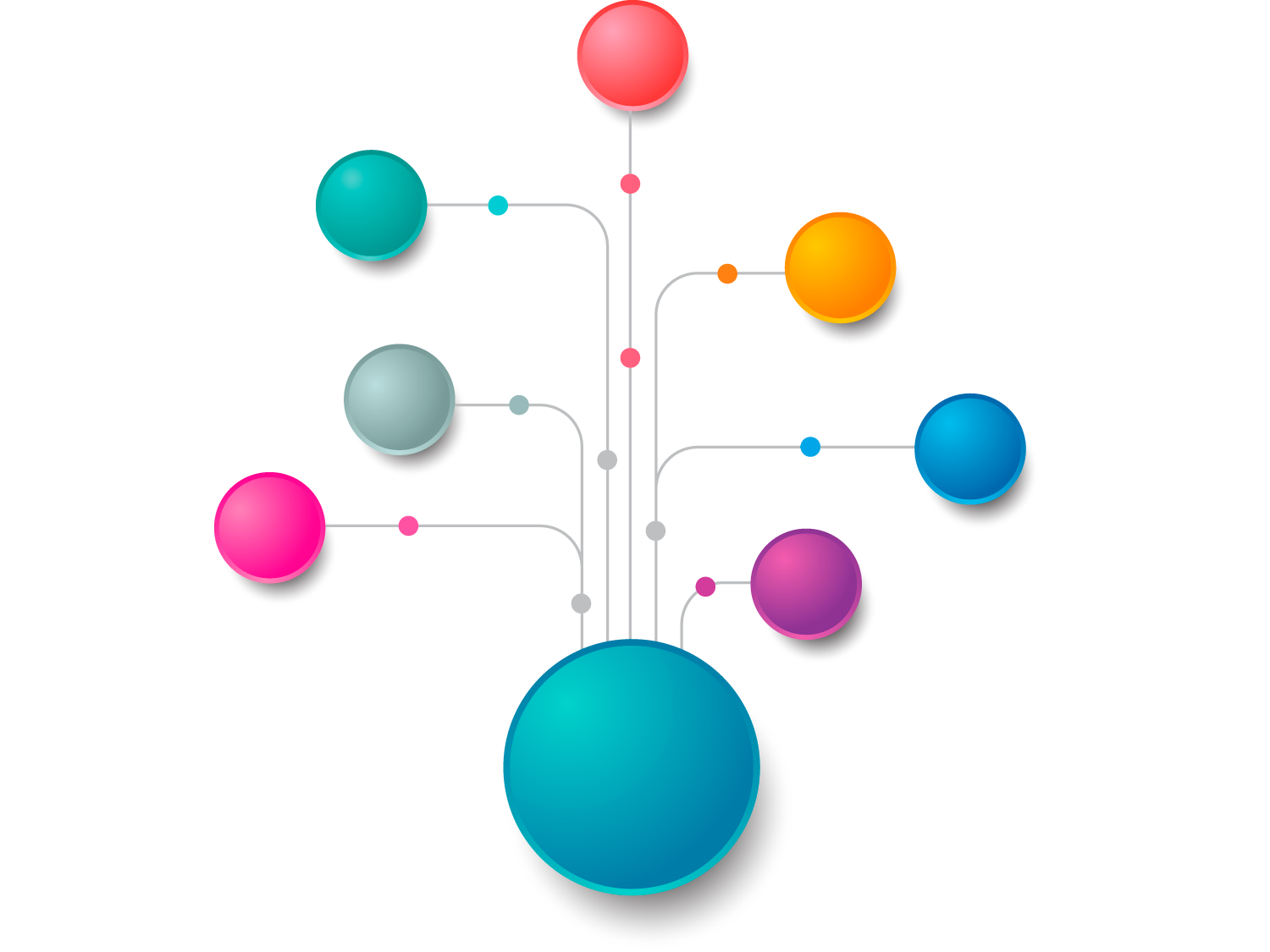 НОВИЗНА
Формирование  личности школьника в процессе привития ему духовно-нравственных представлений и норм
Заключается в рассмотрении сущности и содержания духовно-нравственного воспитания учащихся в процессе их приобщения к традициям и этнокультуре
Определение   и экспериментальное обоснование педагогических условий, обеспечивающих эффективность духовно-нравственного воспитания учащихся через их деятельностное приобщение к этнокультурным традициям.
Выявление  воспитательного потенциала народных традиций
ПЕРСПЕКТИВНЫЙ ПЛАН РАБОТЫ 
ПО РЕАЛИЗАЦИИ ПРОГРАММЫ   
ЭКСПЕРИМЕНТАЛЬНОЙ ПЛОЩАДКИ
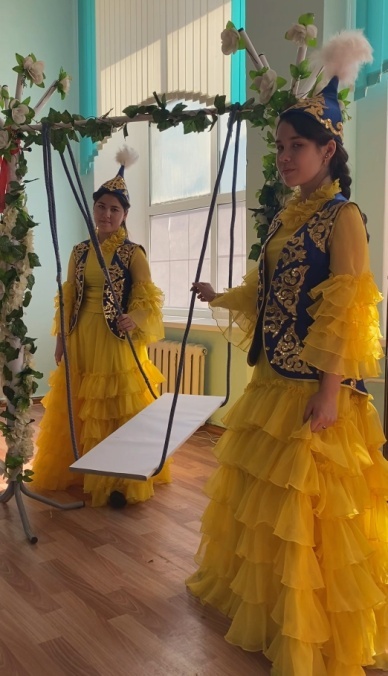 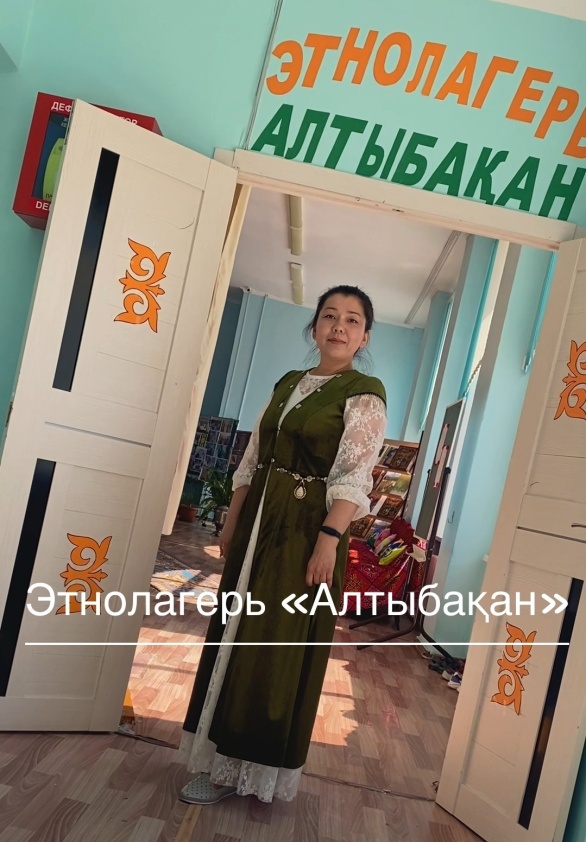 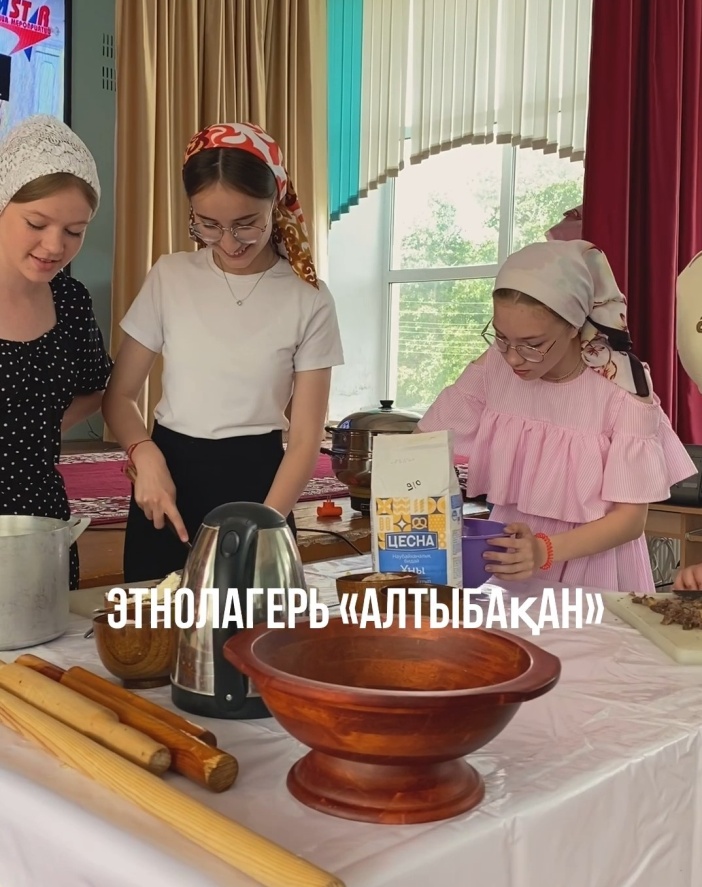 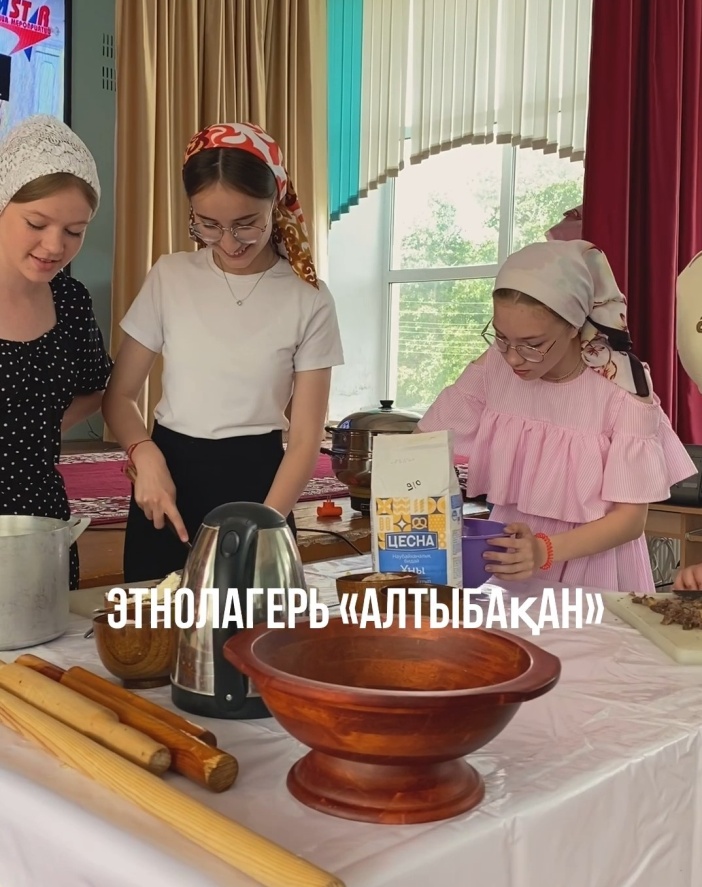 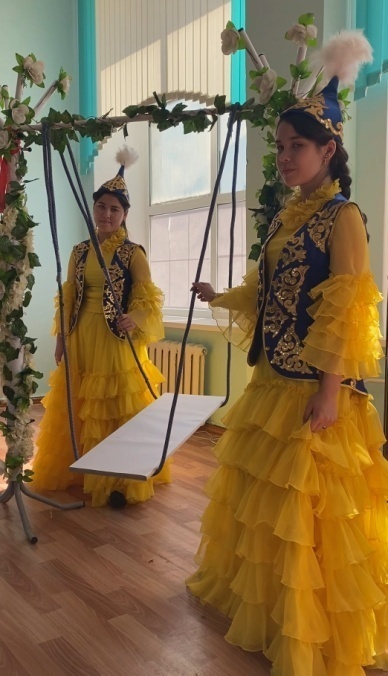 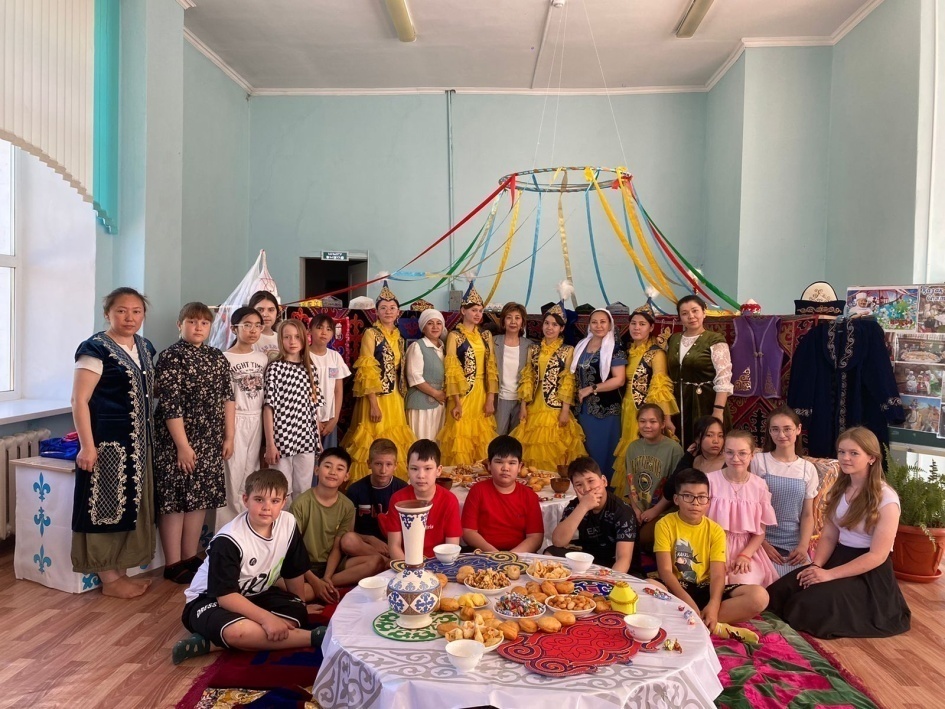 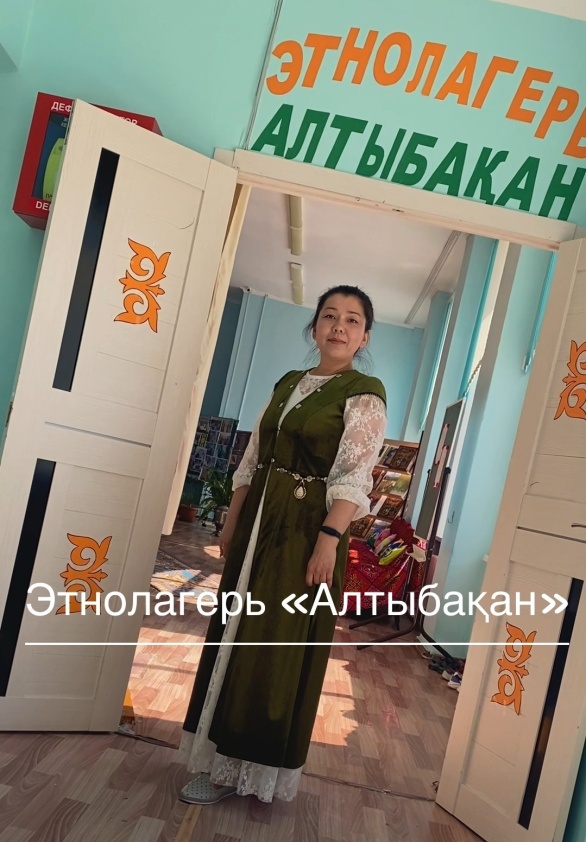 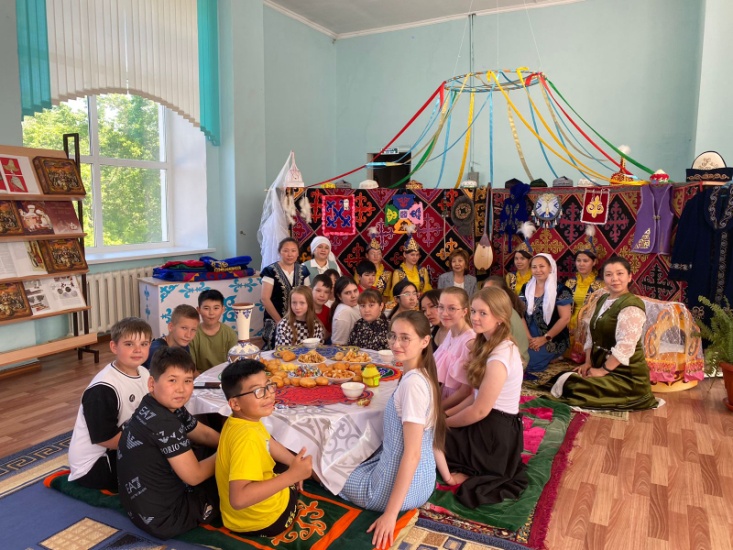 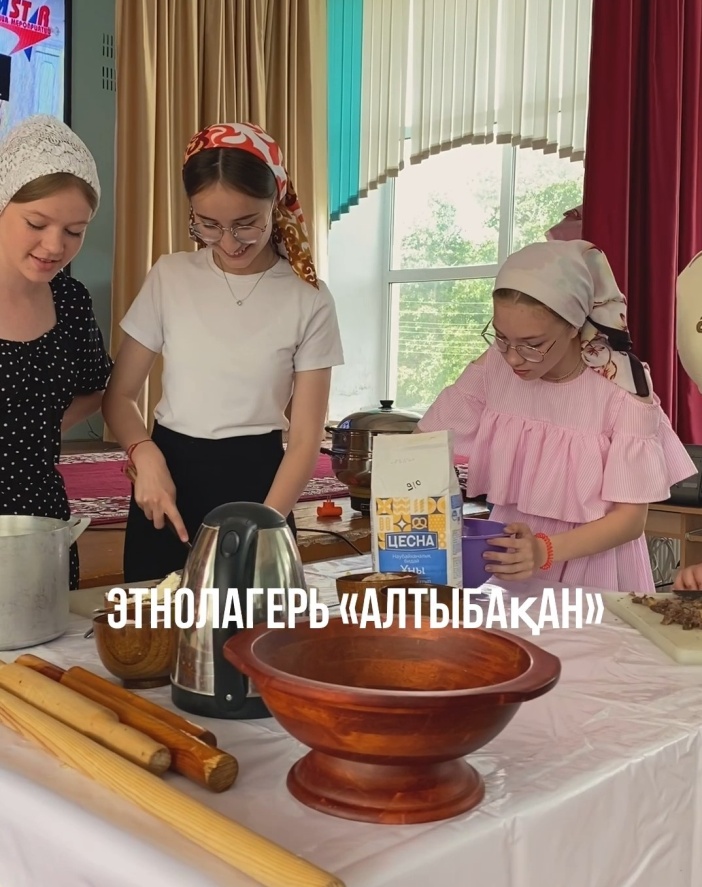 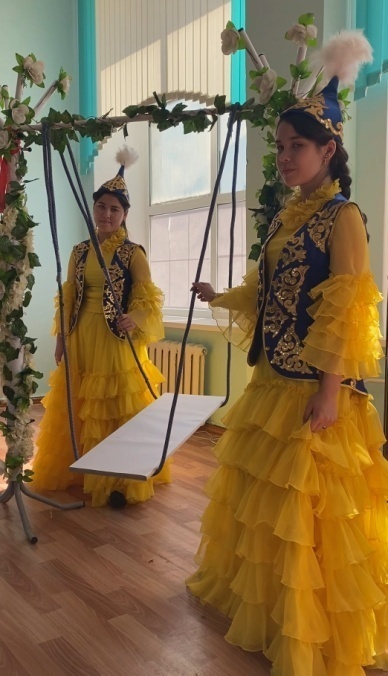 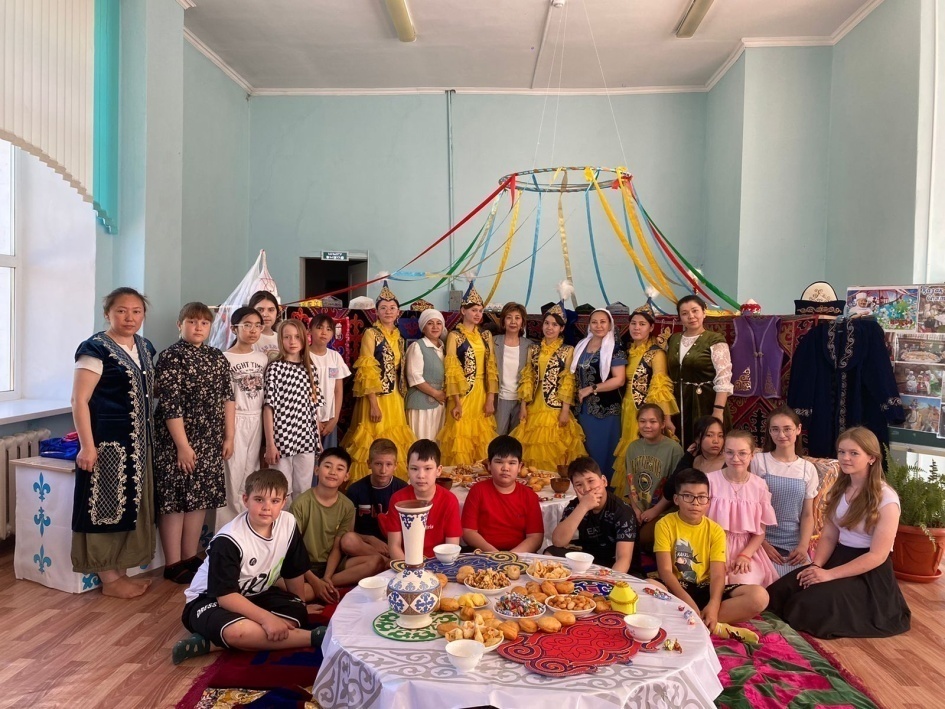 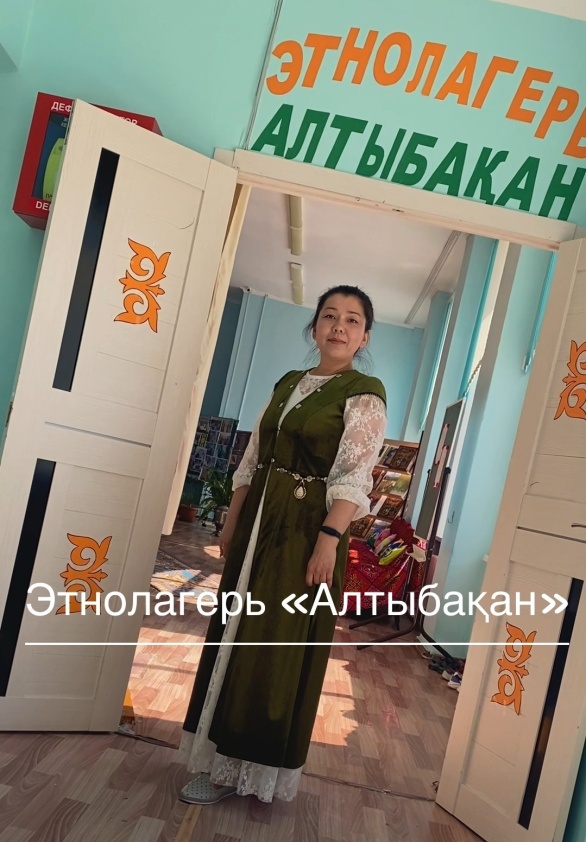 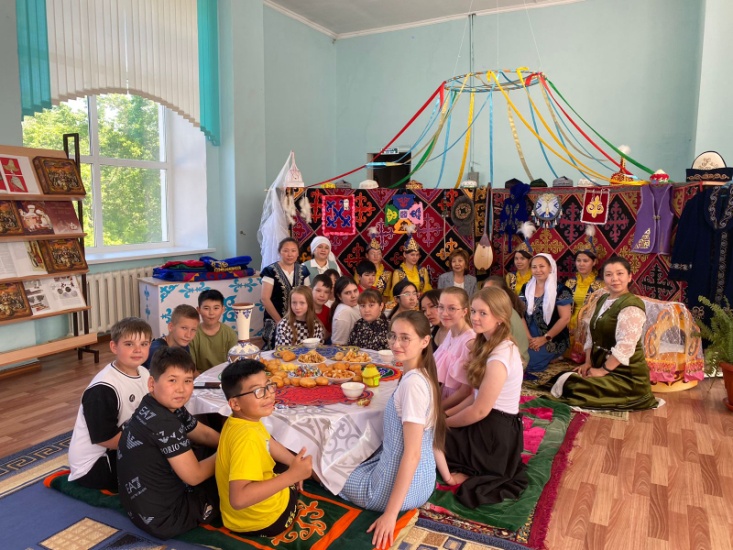